Nutritional Assessment of School-Going Children in district Doda of Jammu & Kashmir, India
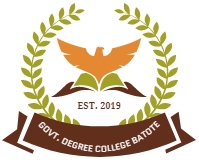 Dr. Om Raj Katoch
Faculty, Department of Economics
Government Degree College Batote, J&K
University of Jammu, India
Email: orkatoch@gmail.com
Mob. +91-9419166014
2021
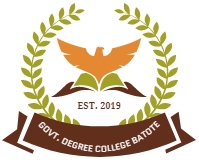 What is Manutrition?
The condition of a person that is influenced by the intake and utilization of nutrients is called nutritional status
a) Stunting: 
      Children who are less than two standards deviation below the median of the reference population in terms of height-for-age are considered short for their age or stunted.
b) Wasting: 
Children who are less than two standards deviation from the median of the reference population in terms of body-mass-index for age are considered wasted.
(c) Underweight: 
Children who are less than two standards deviation from the median of the reference population in terms of weight-for-age are considered underweight.
(d) Overweight: 
Children who are above two standards deviation from the median of the reference population in terms of weight-for-age are considered overweight.
Nutritional Assessment of School-Going Children in district Doda of Jammu & Kashmir, India
02
2021
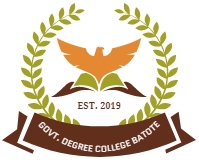 Malnutrition
Malnutrition among children is a major public health problem in India . As per the Estimate of NFHS -5, malnutrition in J&K
Stunting
     26.9 Percent
Wasting
19 Percent
Underweight
21 Percent
Overweight
9.6 Percent
Nutritional Assessment of School-Going Children in district Doda of Jammu & Kashmir, India
03
2021
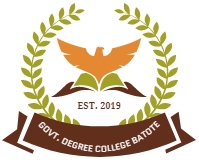 Objectives of Study
The present study was carried out in district Doda of Jammu & Kashmir with the following objectives:
To know the prevalence of undernutrition among school going children of 6-14 years old in primary and middle schools of district Doda of Jammu & Kashmir.
To construct the composite index of anthropometric failure (CIAF) based on three – stunting, wasting and underweight - commonly used indicators of undernutrition.
Nutritional Assessment of School-Going Children in district Doda of Jammu & Kashmir, India
04
Importance of CIAF
2021
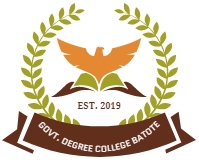 A development economist [Sved Peters Berg] argues that conventional indices i.e. stunting, wasting and underweight are not sufficient for measuring the overall prevalence of undernutrition among young children. These conventional indicators of malnutrition indicated different aspects of anthropometric failure. By using these indices only, we failed to answer the question as how many undernourished children are there in a particular region.
Overweight
9.6 Percent
Stunting
     26.9 Percent
Underweight
21 Percent
Wasting
19 Percent
Nutritional Assessment of School-Going Children in district Doda of Jammu & Kashmir, India
05
2021
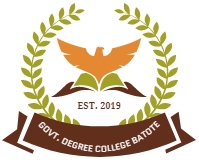 Material & Methods
Area under Study
Statistical Analysis -epi info 7 
(available at www.cdc.gov)
Anthropometric Measurement
Sample Size - 360
Questionnaire
Nutritional Assessment of School-Going Children in district Doda of Jammu & Kashmir, India
06
Results & Discussion
Results & Discussion
Fig. 1.1 Prevalence of undernutrition by gender (6-14 years) (n=360)
Results & Discussion
Results & Discussion
Fig. 1.2 Prevalence of undernutrition by zone (6-14 years) (n=360)
Results & Discussion
Conclusion
The prevalence of child undernutrition based on the different classification of CIAF, enables us to interpret the conventional indices of child undernutrition in terms of overall prevalence. 

The overall CIAF for zones – Assar, Bhagwah and Doda were reported as 48.33 percent, 67.5 percent, and 33.33 percent respectively. 

CIAF in respect of zone Bhagwah was observed as the highest. 

The CIAF for Doda was observed as low (33.33 percent)

The overall CIAF in the study area was reported as 67.5 percent.

Reasons

	Income, Lack of irrigational facilities, etc.
Thank You